Numarul (Pi)
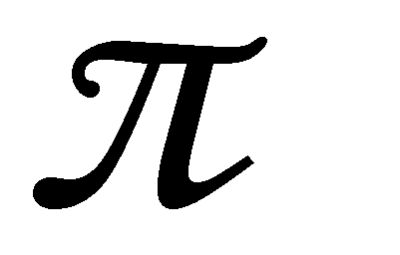 Buga Madalina
cl. 5 G-2
Pi este circumferinta unui cerc impartita la diametrul sau. O sa avem acelasi rezultat indiferent de marimea cercului.
Numarul pi este un numar irational deoarece este imposibil de aflat cu exactitate cate zecimale are. El nu are o ratie simpla cum ar fi 22/7 care sa dea cu exactitate numarul pi, iar zecimalele sale nu respecta nici un model matematic , ci par a fi la intamplare. Daca ar fi sa scrieti pe hartie numarul exact de zecimale, ati face asta la infinit.
O mica istorie a determinarii cat mai multor zecimale a numarului pi:
2000 I.Hr. – Egiptenii socoteau numarul pi ca fiind 16² / 9² sau 256/81, sau 3.16 cu o exactitate de o singura zecimala.
250 I. Hr. – Filozoful grec Arhimede a fost primul care a estimat cat mai riguros numarul pi. El a realizat ca amploarea acestuia poate fi limitata inscriind cercuri in poligoane regulate si calculand perimetrele externe si interne a acestor poligoane. Folosind 96 astfel de poligoane, el a demonstrat ca  3  10/71  < ∏ < 3  10/70, adica 3.14185 – o exactitate de 3 zecimale.
Secolul al 16-lea – Ludolph van Ceulen din Germania a calculat numarul pi cu o exactitate de 35 de zecimale dar a murit inainte de a fi publicata descoperirea. Asa ca, aceasta a fost inscriptionata pe piatra lui funerara.
1706 – Astronomul englez John Machin a descoperit o formula complicata pentru aflarea cat mai exacta a numarului pi, si a calculat cu exactitate primele 100 de zecimale.
1873 – Matematicianul englez William Shanks s-a chinuit timp de 15 ani pentru calcularea a 707 zecimale dar din pacate a facut o greseala la a 528-a zecimala, rezultand ca celelalte zecimale sa fie gresite la randul lor.
2004 – Yasumasa Kanada din Tokyo a calculat cu ajutorul unui computer un numar de 1.24 trilioane de zecimale a numarului pi.
Numarul pi este extrem de folositor cercetatorilor, inginerilor si designerilor. Orice lucru care are o forma circulara sau se misca in cercuri (roata, conserva, planeta), implica numarul pi. Fara acest numar, nu am putea construi masini sau nu am putea intelege rotatia planetelor.
Inainte a ne folosi de computer pentru a calcula numarul pi, oamenii aveau o obsesie de a memora cat mai multe zecimale posibile. Detinatorul acestui record, recunoscut de Guinness Worl Records, a fost cel al unui student de 24 de ani din China, Lu Chao. El a memorat un numar de 67.890 de zecimale, luandu-i 24 de ore si 4 minute pentru a le recita fara eroare.
Pe data de 14 martie se sarbatoreste ziua Pi. Aceasta data este aleasa de americani ca fiind reprezentativa numarului pi prin faptul ca la ei se scrie sub forma 3/14. Aceasta traditie a inceput in anul 1988, fondatorul ei fiind fizicianul Larry Shaw, cunoscut sub pseudonimul de „Printul Pi”. Dupa cum va dati bine seama, mancarea traditionala a acestei zile este placinta, atata timp cat ea are o forma rotunda.